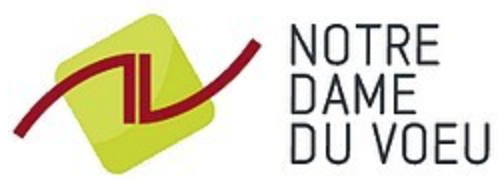 Thème: statistiqueset probabilités				                   séquence 6 :tableaux croisés et probabilités conditionnelles
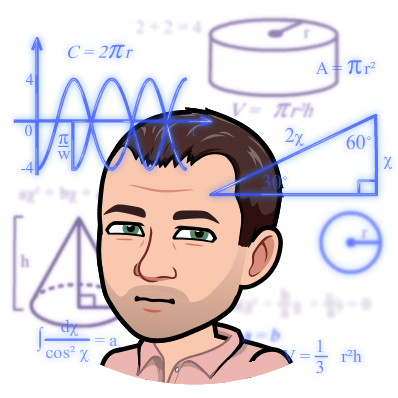 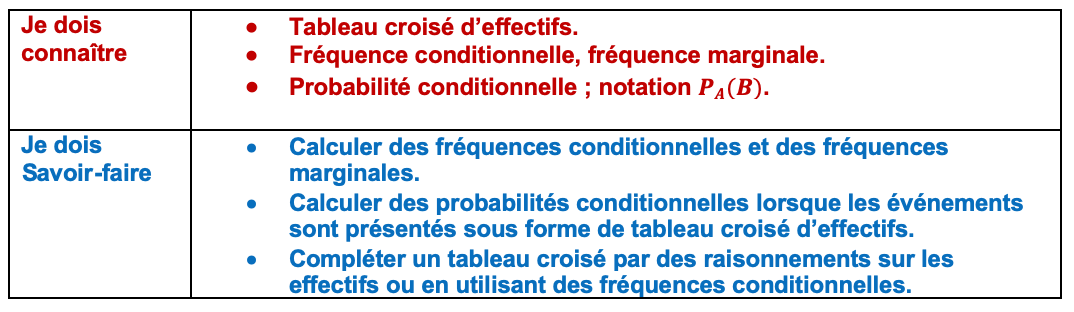 1
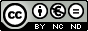 mevel christophe
1°) Tableaux croisés
a) Définition
Définition : Lorsque l’on s’intéresse à un sujet, lorsque l’on étudie un phénomène particulier, lorsque l’on fait une étude de marché, on recueille des données sur des objets, des personnes ou autres reliées à notre objet d’étude.
Pour les analyser, il est utile d’utiliser des modes de représentations facilitant la mise en évidence de corrélations entre elles.  Les tableaux croisés font partie de ces représentations.
Exemple: A l’épreuve pratique du permis de conduire, on a observé les résultats suivants 
sur un échantillon de 503 candidats se présentant pour la première fois.









On peut lire la réussite lors de la première présentation à l’épreuve pratique du permis de conduire selon la pratique en amont de la conduite accompagnée.
Ainsi, on peut dire que 68 candidats ………………………………………………………………………………………………………………………………
……………………………………………………………………………………………………………………………………………………………………………………………….
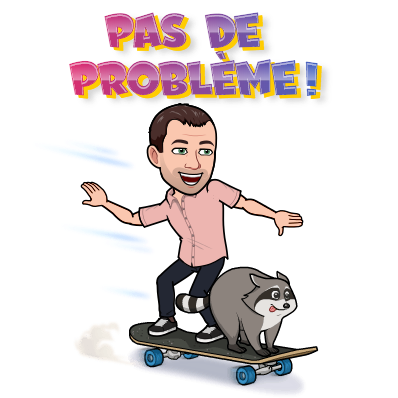 ……………………………
mevel christophe
2
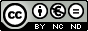 b) Fréquences marginales
Au lieu de fournir les données brutes récoltées, il est possible de les indiquer sous d’autres formes comme par exemple en pourcentage ou en terme de fréquences.
Ainsi, ……………………………………………………………………………………………………………………………………………………………………………………………
……………………………………………………………………………………………………………………………………………………………………………………………………...
+
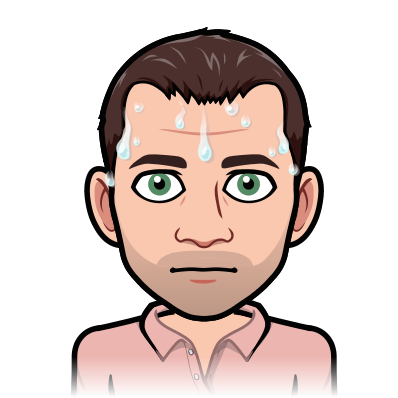 +
………………………………….
…………………………………
mevel christophe
3
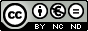 c) Fréquences conditionnelles
Il y a deux types de fréquences dites conditionnelles: celles obtenues par ligne et celles obtenues par colonne. 
On les obtient …………………………………………………………………………………………………………………………………………………………………………….
………………………………………………………………………………………………………………………………………………………………………………………………………….
Fréquences conditionnelles par colonne :
Fréquences conditionnelles par ligne :
+
+
+
+
Parmi ceux ayant pratiqué la conduite accompagnée, 
la fréquence de ceux ayant échoué à la première présentation
est de ……………….. soit ……………..%.
mevel christophe
4
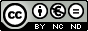 2°) Probabilités conditionnelles
Événement …..
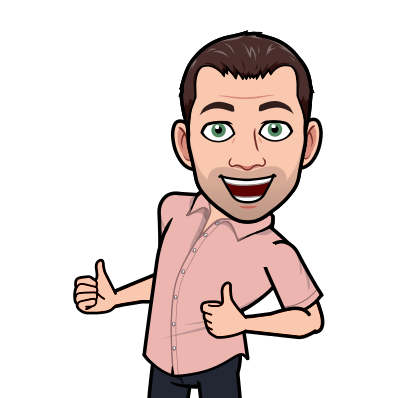 …………………..
…………………….
Événement ……
mevel christophe
5
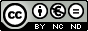 Entrainement:
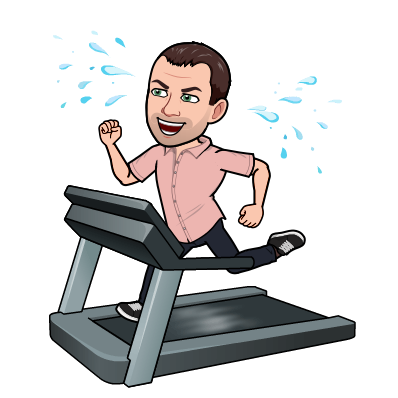 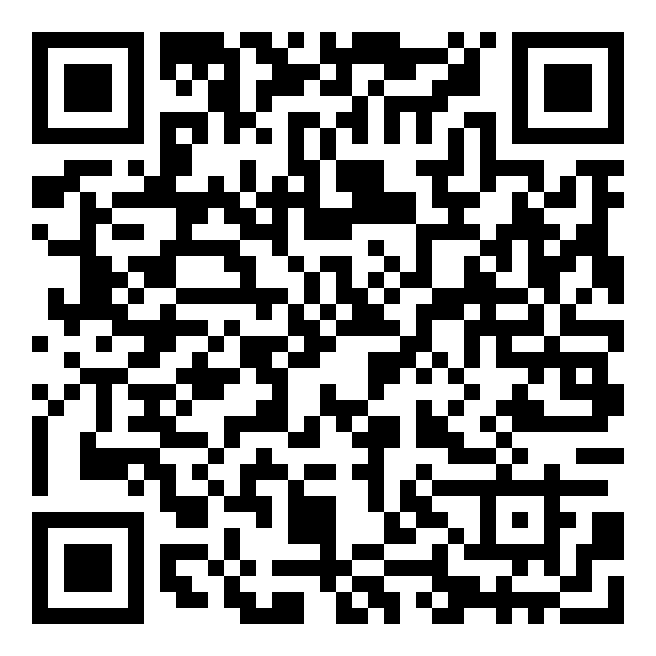 ……………
………………
mevel christophe
6
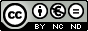